Introduction to this Workshop
Christine ClarkeAugust 29th 2011
Logistics
Exit to Sand Hill
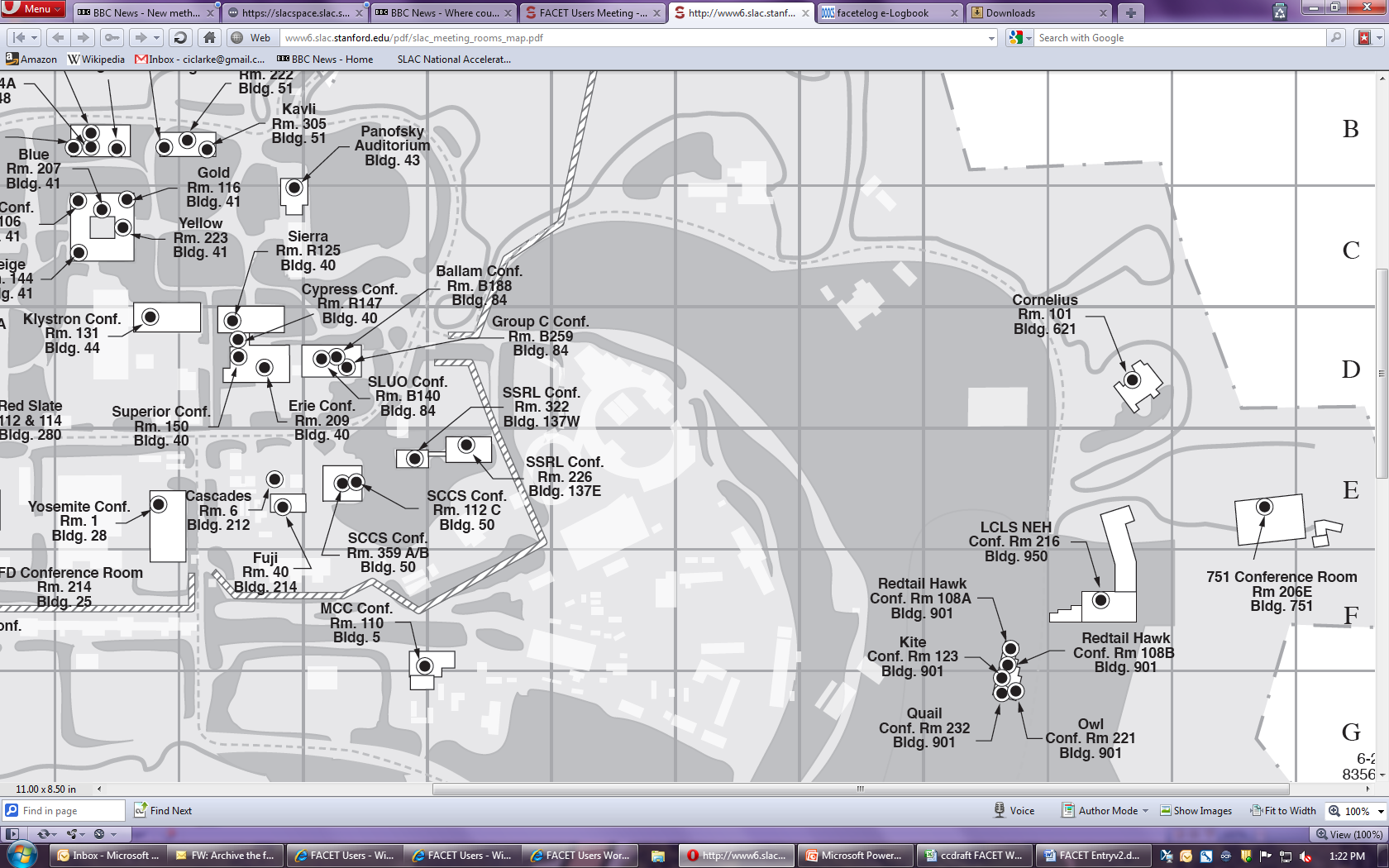 You are here
Cafeteria
Introduction 
Page 2
FACET Status
Last User Meeting March 2010.
Last SAREC review January 2011.
FACET commissioning began June 16th.
First experiments installed July 27th.
Completion of (first round of) experimental installations August 25th.
5 experiments in total!
Introduction 
Page 3
Experiments
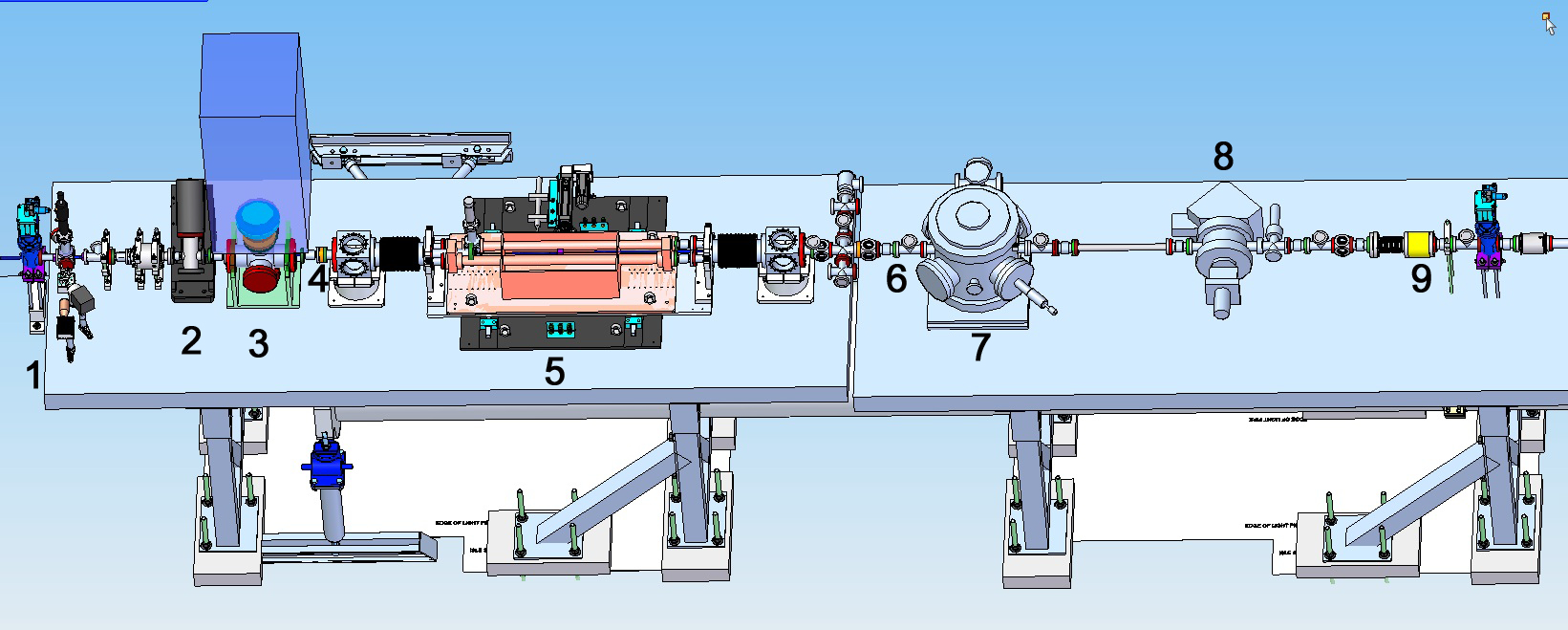 E-202                 E-200                       E-201            E-203
Plus THz upstream…
Introduction 
Page 4
Photo interlude…
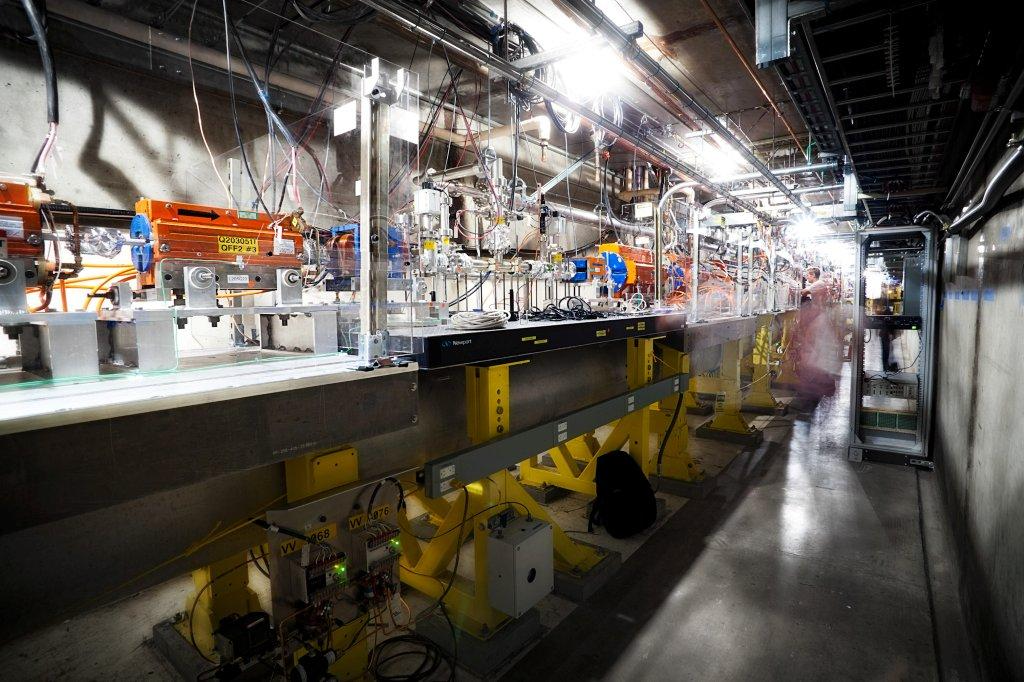 Introduction 
Page 5
Photo interlude…
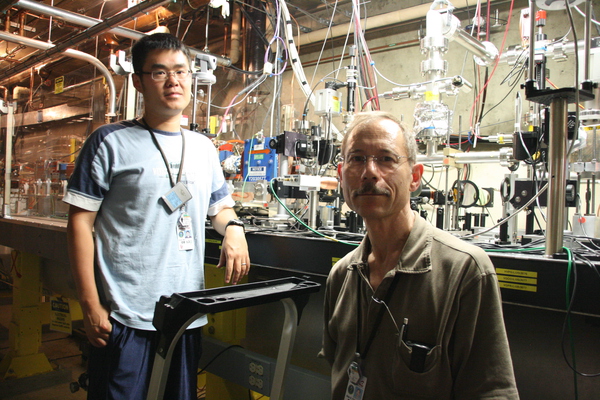 Introduction 
Page 6
Photo interlude…
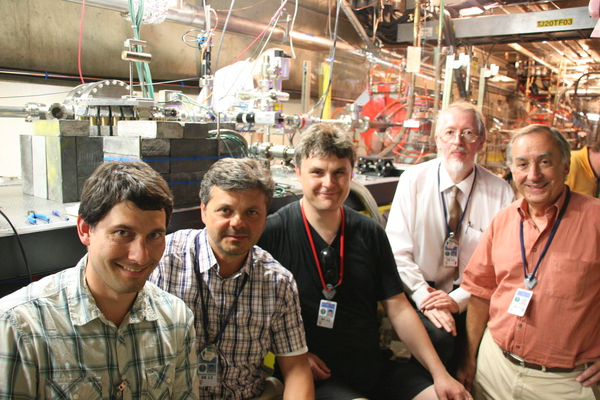 Introduction 
Page 7
Photo interlude…
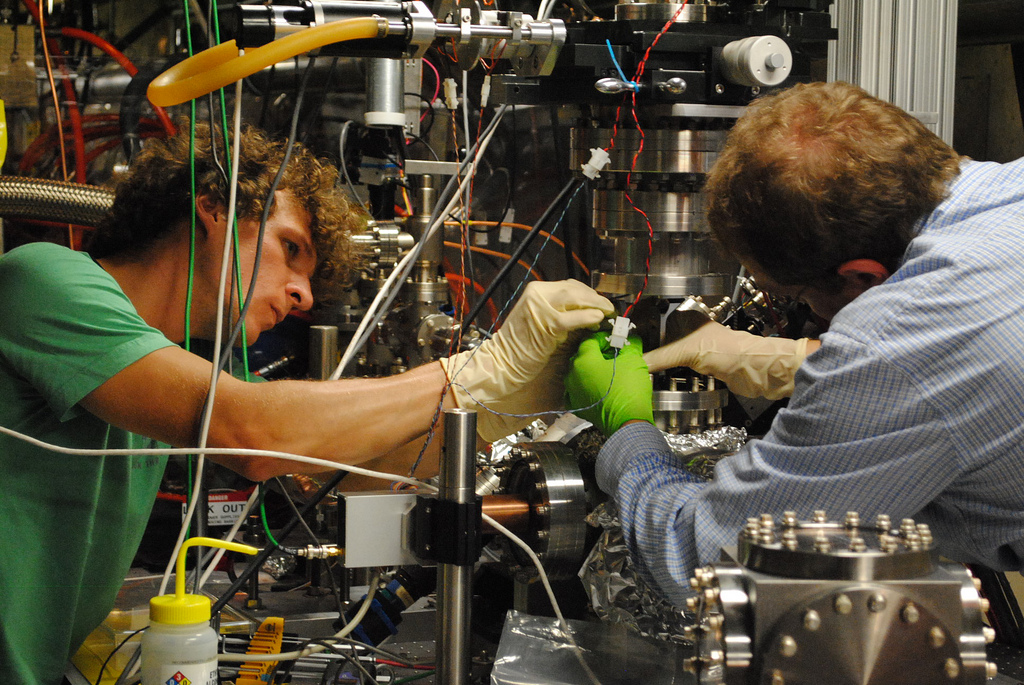 Introduction 
Page 8
Photo interlude…
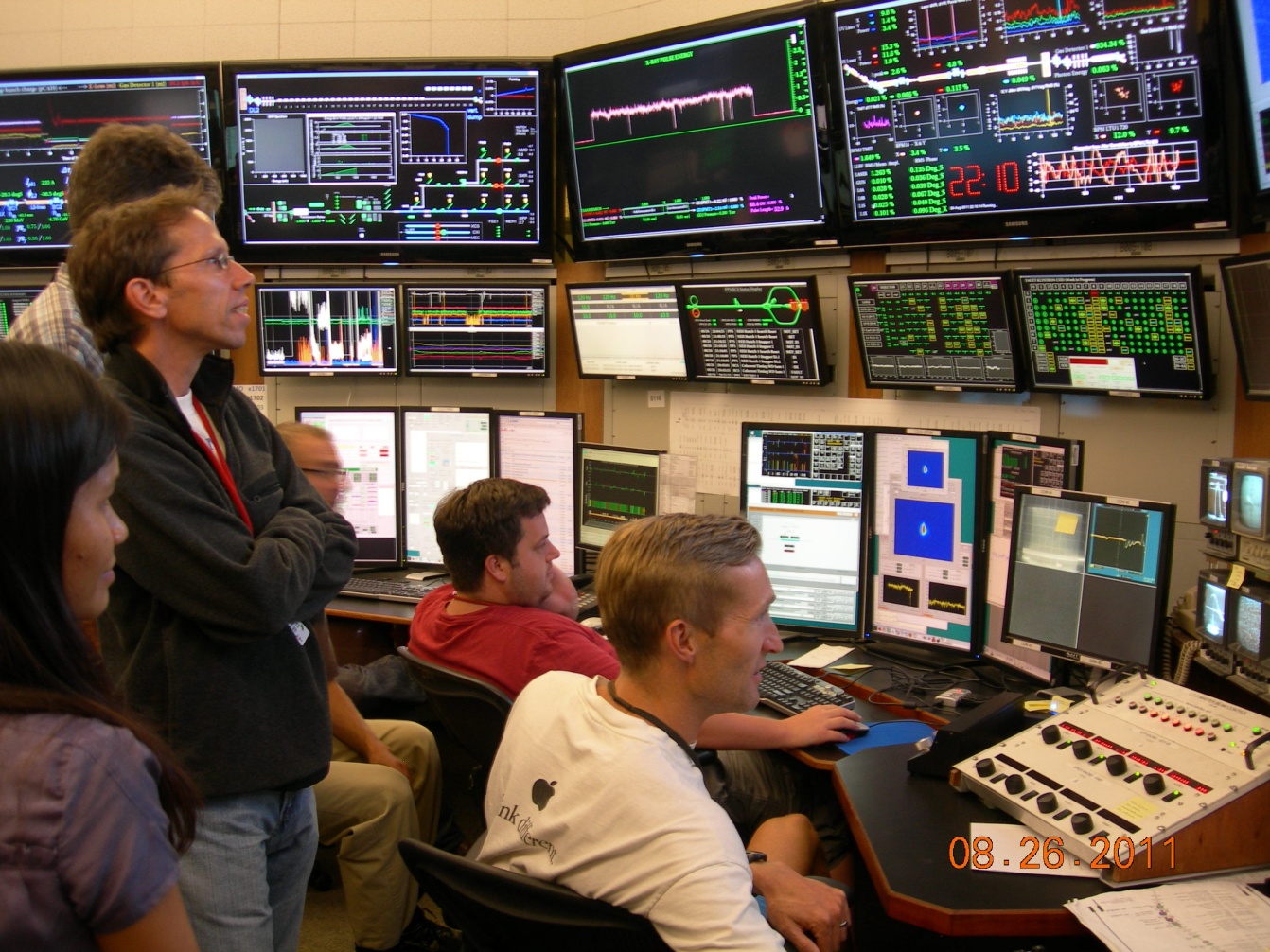 Introduction 
Page 9
FACET Status
Last User Meeting March 2010
Last SAREC review January 2011
FACET commissioning began June 16th
First experiments installed July 27th
Completion of (first round of) experimental installations August 25th
5 experiments in total!
Plus a new FACET User Trailer
Introduction 
Page 10
User Trailer
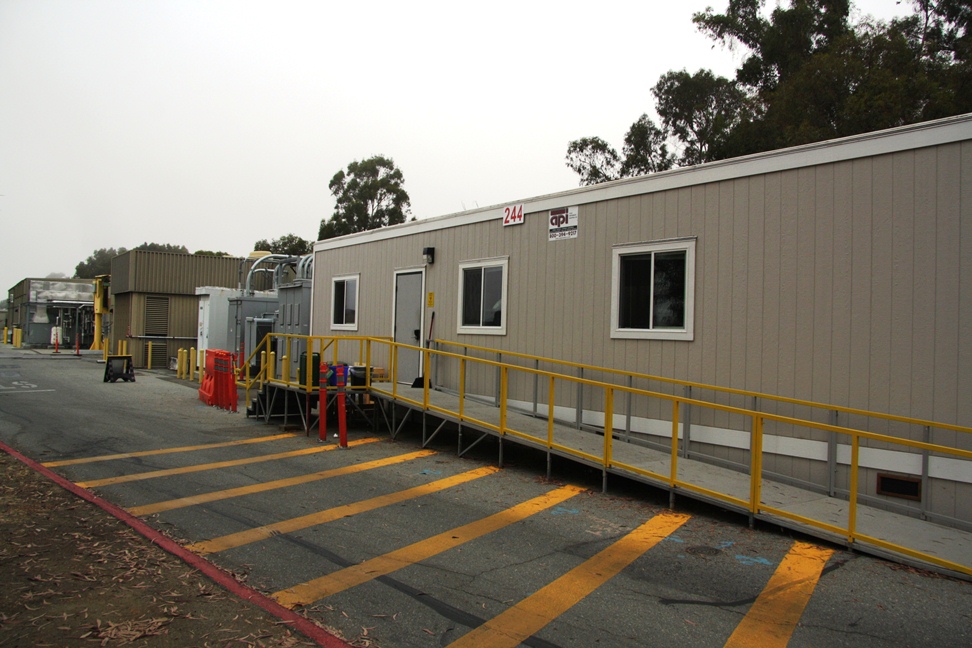 Introduction 
Page 11
FACET Status
Last User Meeting March 2010
Last SAREC review January 2011
FACET commissioning began June 16th
First experiments installed July 27th
Completion of (first round of) experimental installations August 25th
5 experiments in total!
Plus a new FACET User Trailer
Now… User Meeting August 2011
New round of proposals in October
Upgrades to FACET are coming
Introduction 
Page 12
Program Monday
Introduction 
Page 13
Program Tuesday
Introduction 
Page 14